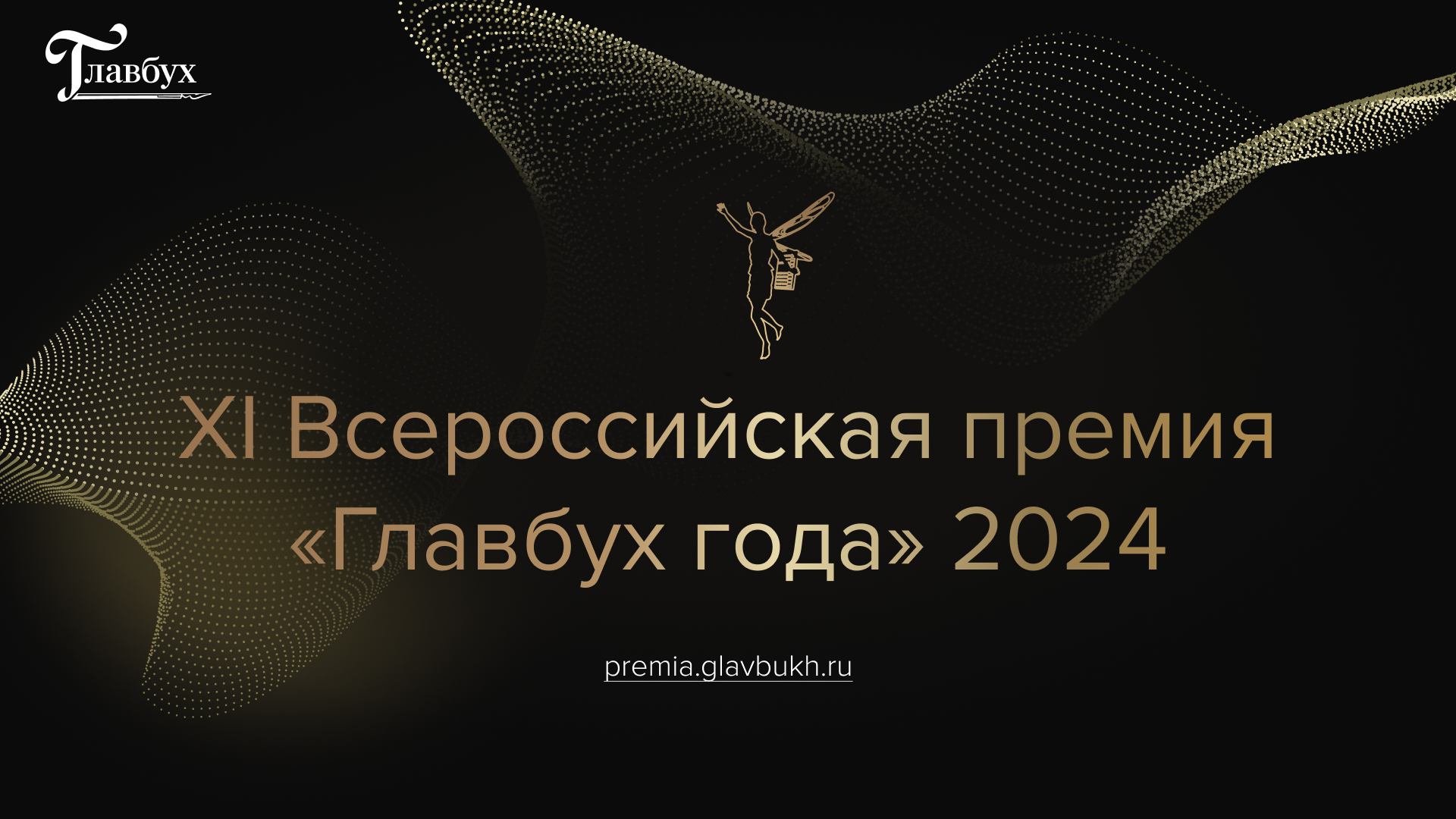 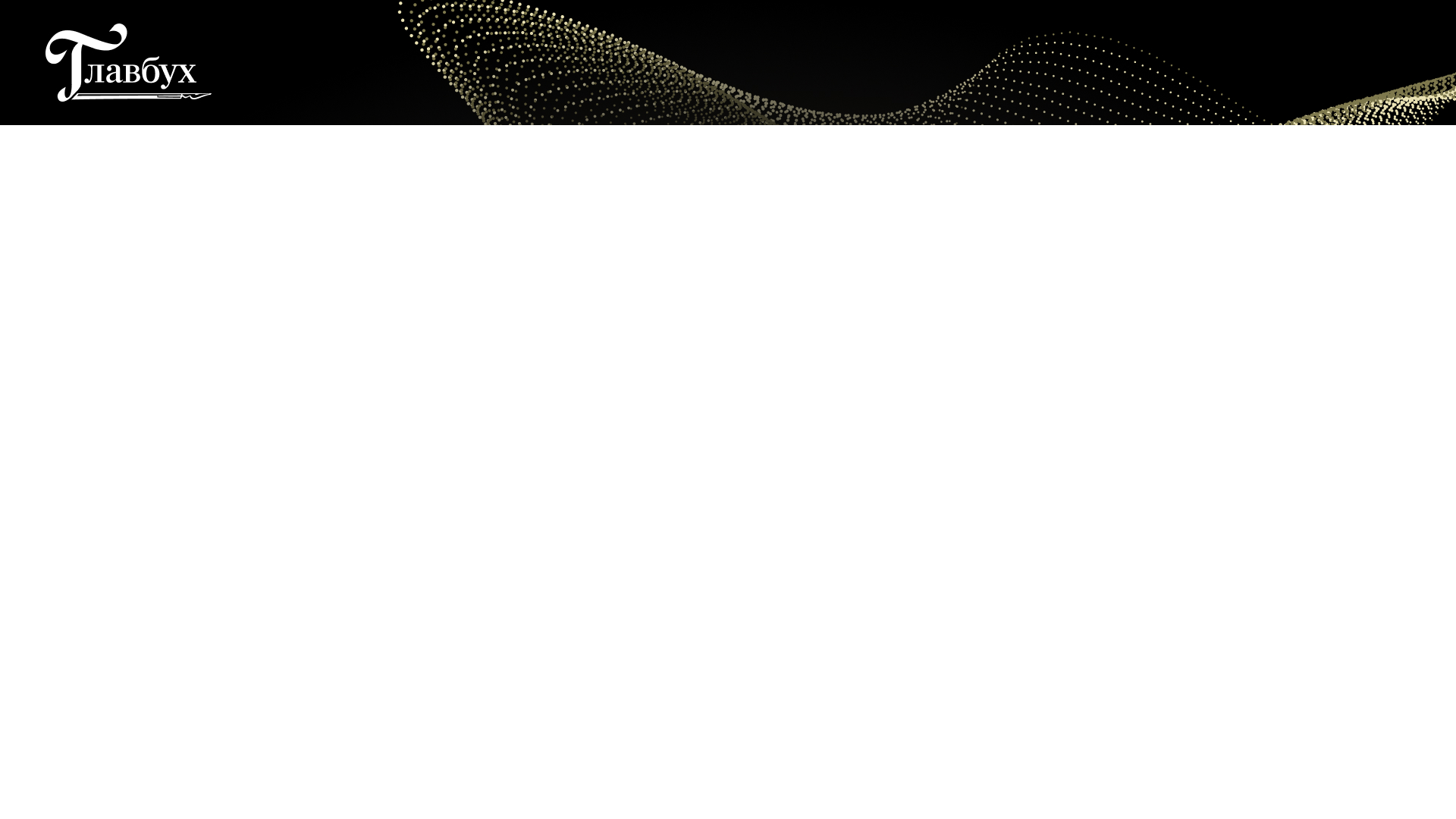 Направление «БУХУЧЕТ»
Гладышева Юлия, 
Партнер АО «Энерджи Консалтинг»
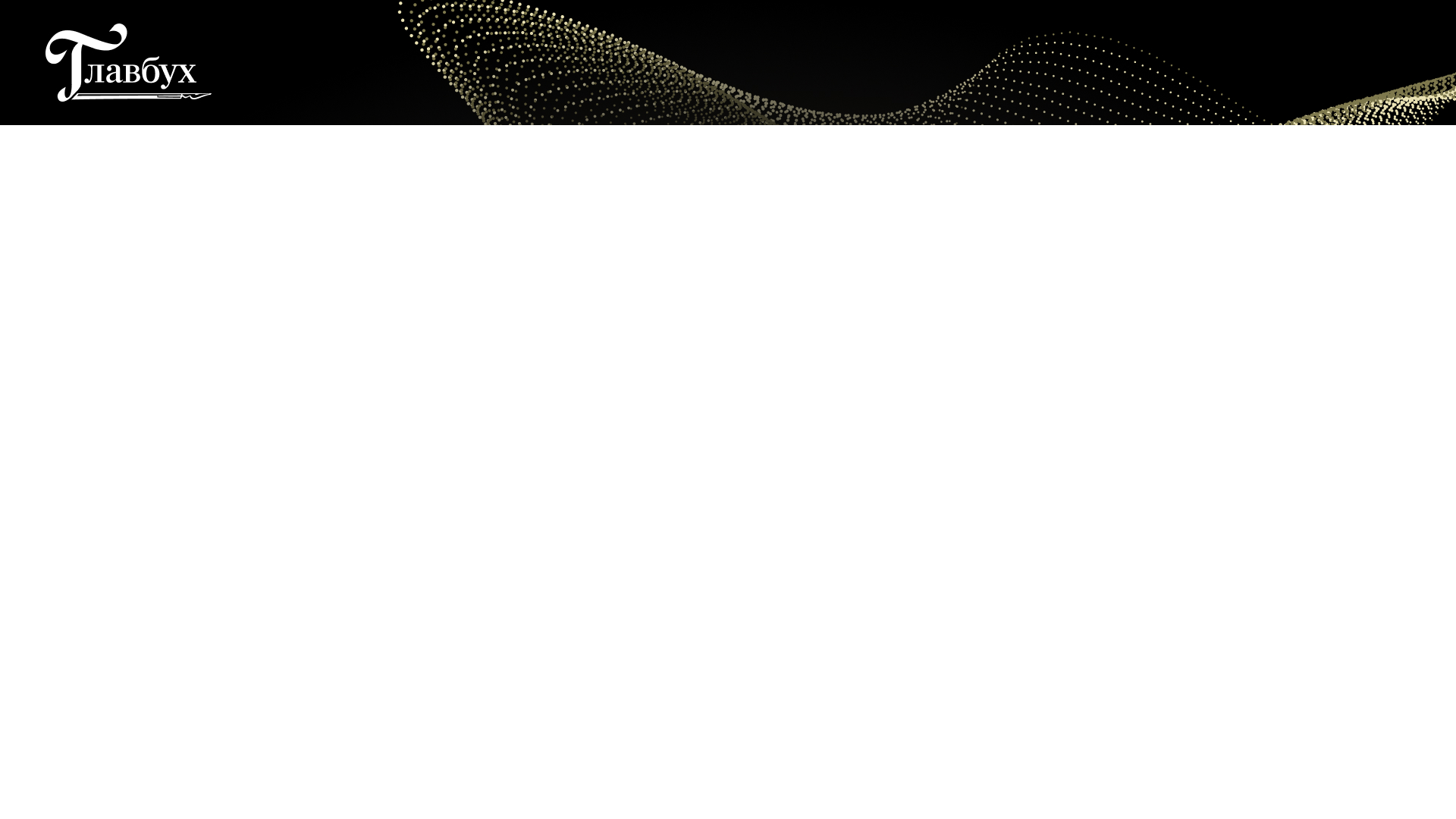 Учетная политика и профессиональное суждение
Основа учета => стандарты + суждения

Организация выбирает способ учета из числа предусмотренных соответствующими стандартами (иногда выбор основан на «многоярусном» суждении)
Если для какой-то ситуации способ отсутствует, то организация разрабатывает свой способ, основываясь на:
правилах МСФО, 
аналогичных стандартах, 
рекомендациях в области бухучета

Достоверность бухгалтерской отчетности = соответствие стандартам (нормативным актам по бухучету)
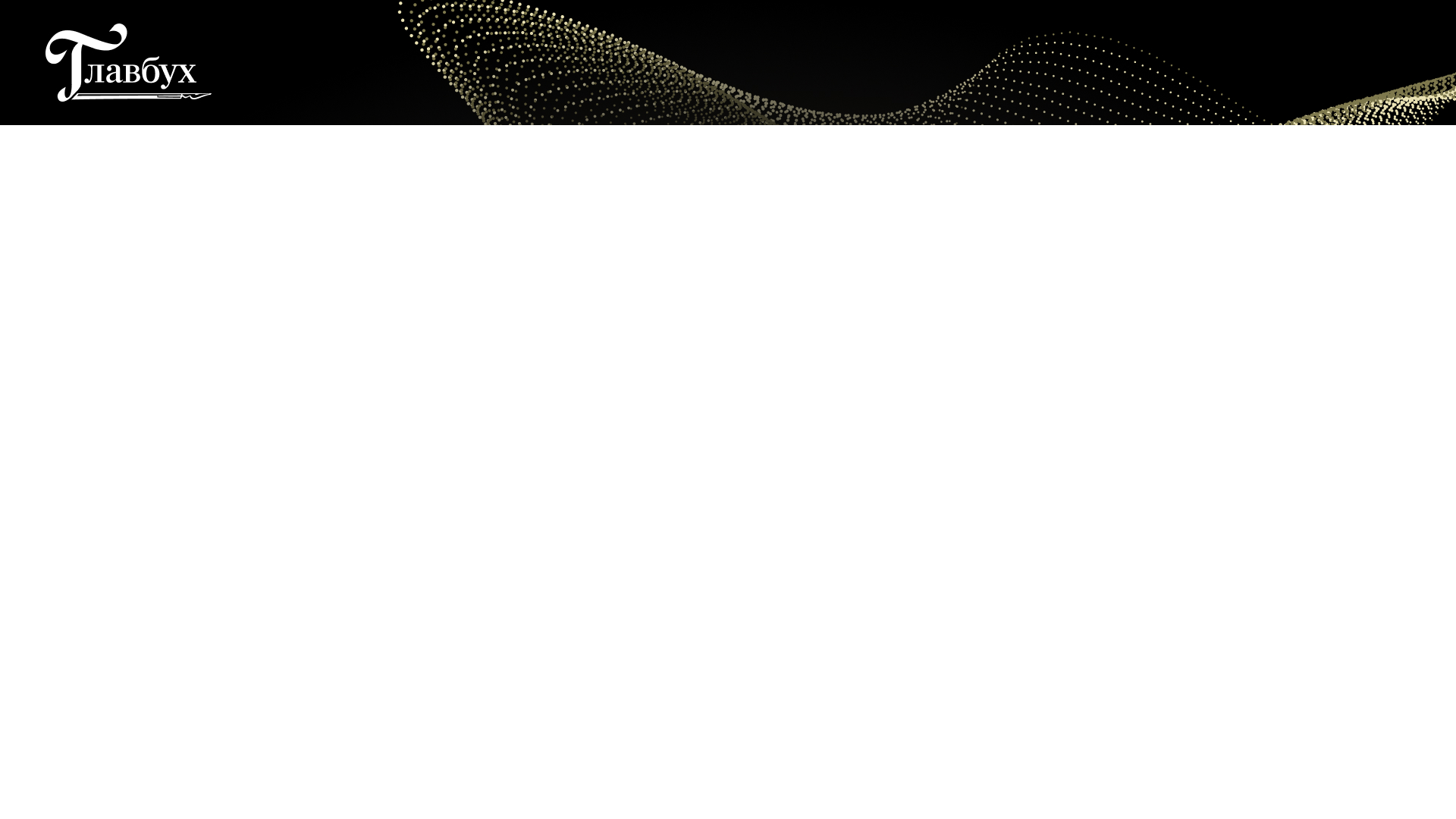 Формирование бухгалтерской отчетности
Федеральный закон № 402-ФЗ о бухгалтерской (финансовой) отчетности
должна давать достоверное представление о финансовом положении экономического субъекта на отчетную дату, финансовом результате его деятельности и движении денежных средств за отчетный период, необходимое пользователям этой отчетности для принятия экономических решений. 
должна составляться на основе данных, содержащихся в регистрах бухгалтерского учета, а также информации, определенной федеральными и отраслевыми стандартами

Отражение  на счетах учета является техническим приемом, формирование показателей отчетности – результатом корректной квалификации и группировки
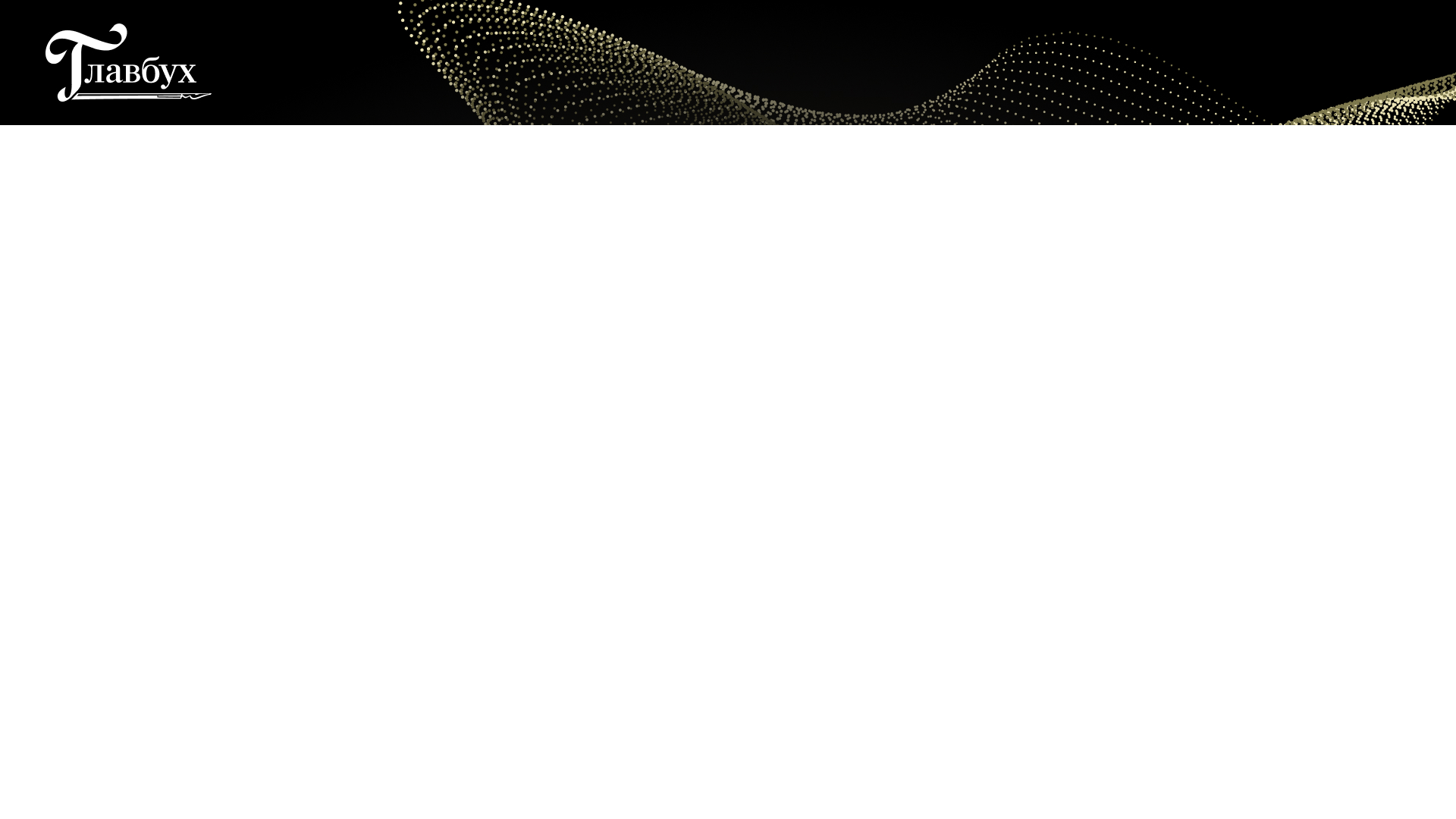 Принципы и требования учета и отчетности (УП)
полнота отражения в БУ всех фактов хозяйственной деятельности (требование полноты);
своевременное отражение фактов хозяйственной деятельности в БУ и БО (требование своевременности   допущение временной определенности ФХД);
большую готовность к признанию в БУ расходов и обязательств, чем возможных доходов и активов, не допуская создания скрытых резервов (требование осмотрительности);
отражение в БУ фактов хозяйственной деятельности исходя не столько из их правовой формы, сколько из их экономического содержания и условий хозяйствования (требование приоритета содержания перед формой);
тождество данных аналитического учета оборотам и остаткам по счетам синтетического учета на последний календарный день каждого месяца (требование непротиворечивости);
рациональное ведение БУ, исходя из условий хозяйствования и величины организации,   а также исходя из соотношения затрат на формирование информации о конкретном объекте БУ и полезности/ценности этой информации (требование рациональности).
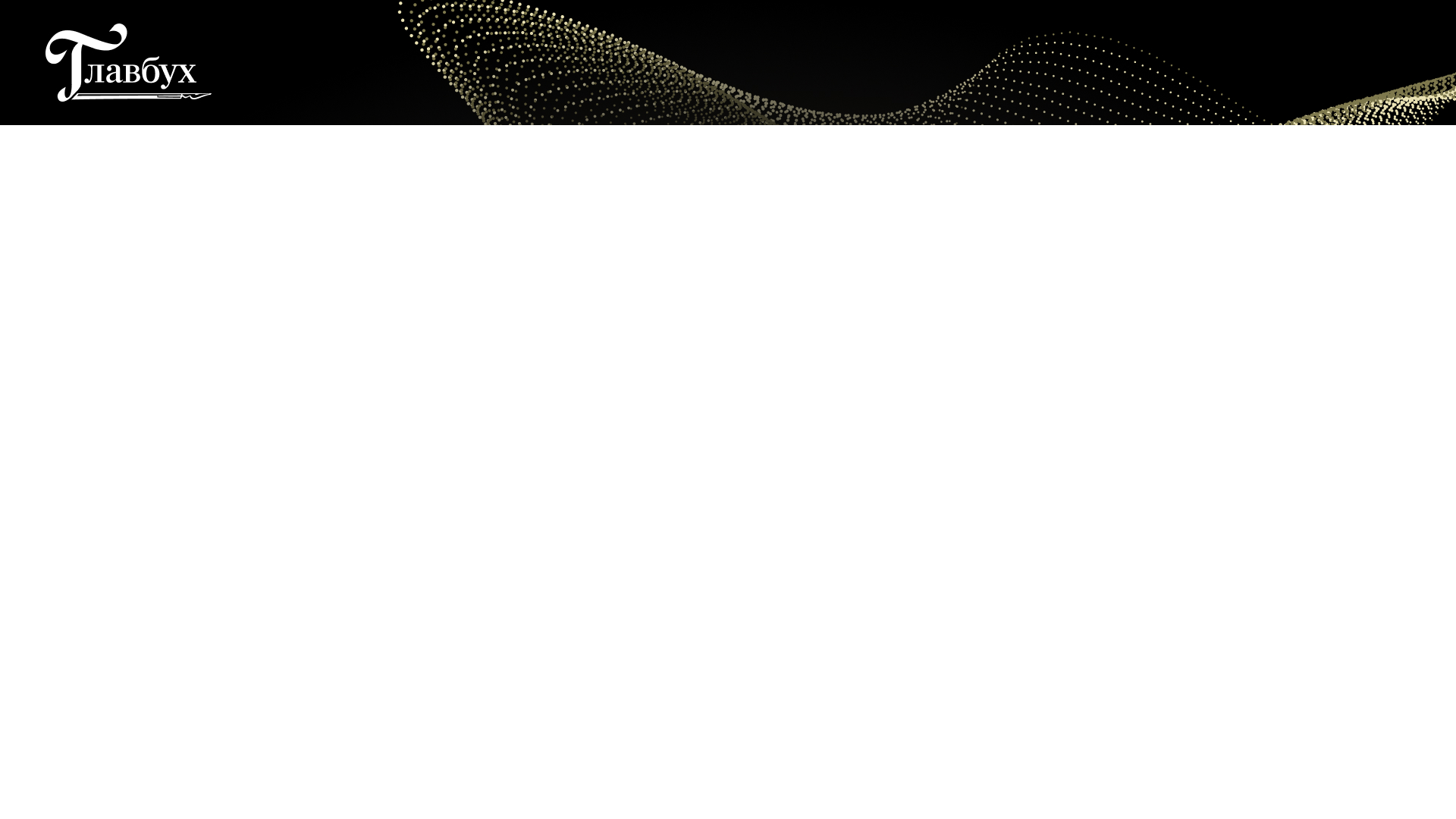 Хороших вопросов 
и точных ответов!
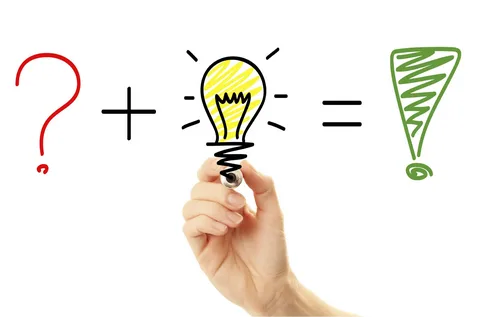